Ethics
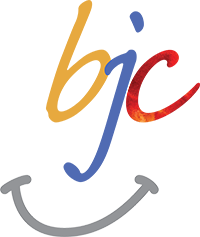 Social Implications of Computers
[Speaker Notes: Ethics as a philosophical discipline, as distinct from the codes of professional ethics discussed in the final topic.

This topic is much more abstract than usual.  But it’s really helpful for students to have some frameworks of ideas to help them think about the particular questions that come up in the rest of the series.  It’s the third topic because the discussion will be most fruitful if there are particular already-discussed topics to which to apply the different approaches, but we also want these ideas early to help with later discussions.]
A Brief History of Western Philosophy
[Speaker Notes: Vastly oversimplified, and totally leaves out Chinese philosophers, but makes the point about the three main strands of ethical thought.
Socrates: No distinction between good for an individual and good for society; he thinks they’re the same.  Bad action comes from /misunderstanding/ one’s own interests.
Aristotle:  I know perfectly well that that doughnut is bad for me, but I eat it anyway.  Why?  Bad habits, vices rather than virtues.
Kant:  God tells us to be good, but we don’t have to appeal to authority to know what that entails; we can deduce what to do from self-evident axioms.
(Rawls: Beloved of computer nerds, which is one reason he’s important to us, although basically he’s a Kantian.)
Utilitarians:  Appeal to common-sense reasoning.
MacIntyre:  Kant was a big mistake, and to regain a healthy society we have to return to Aristotle, while retaining liberal achievements.]
Kantian ethics
Categorical Imperative:
Treat people as ends, not means.
Actions must be universalizable.
Everything else can be derived from these axioms.
Example: Telling lies isn’t universalizable because if everyone did it, nobody would believe the lies.
Rawls: the Veil of Ignorance
Imagine you don’t know whether you’ll be rich or poor; black, white, or brown; male or female; etc.
[Speaker Notes: Kant thinks these forms of the Categorical Imperative are equivalent, but most people think they’re independent.
“Ends not means” vs. Golden Rule: the latter is from the point of view of the actor; the former requires taking the point of view of the person affected.
Kantian dilemma:  Heinz’s wife has an illness that will be fatal if not treated, but he can’t afford to buy the medicine, and the druggist won’t give it to him.  Should he break into the drugstore and steal it to save her life?  In answering, don’t balance harms and benefits, but think about the Categorical Imperative.]
Utilitarian ethics
The greatest good for the greatest number.
Actions are judged by (probable) results, not purposes.
A good act has good results, on balance, for everyone.
Utilitarian philosophers like to pose dilemmas:
“Your spouse and your child are thrown overboard and you only have time to save one of them.  Which one?”
People today who don’t think very hard tend to become utilitarians by accident.  Don’t do that.
If you’re a utilitarian, it should be because you’ve chosen to.
[Speaker Notes: You sometimes have to balance a small benefit for everyone against a large harm for one person, or vice versa.
Why not to be a utilitarian:  Lonely unhappy hitchhiker wants to spend the night at your hospital, has nothing to live for, meanwhile you have a great scientist who needs a heart transplant, a great philosopher who needs a kidney, a great political leader who needs a liver, etc.]
Communitarian/Virtue ethics
The goal of ethical philosophy isn’t to judge individual actions, but to live “the good life” overall.
Acting well comes from good habits–the virtues–not from deliberation on the spot.
The virtues are learned through engaging in social practices, which are embedded in a particular community.  You can’t live the good life in a vacuum.
Virtues are generally middle grounds between two kinds of error:  cowardice—courage—foolhardiness.
[Speaker Notes: A Kantian is morally /autonomous/ -- you have to decide everything yourself.  An Aristotelian is morally /grounded/ in a community.
“What is a good person” is a hard question, but “what is a good carpenter” is easy to answer: he makes sturdy, beautiful furniture, deals honestly with customers, etc.
Carpentry is a /practice/ and its goods are socially determined.  “A good person” is someone who’s good in all his practices – a good carpenter, a good parent, a good citizen, etc.
Someone exercising the virtue of prudence wouldn’t let two non-swimmers get in the boat without life jackets!
MacIntyre has to rescue communitarian ethics from the Kantian challenge; it was okay with Aristotle that all the work in Athens was done by slaves, but that can’t be okay any more.  He has a notion of ethical /progress/, so a tradition isn’t allowed to move backward ethically.]